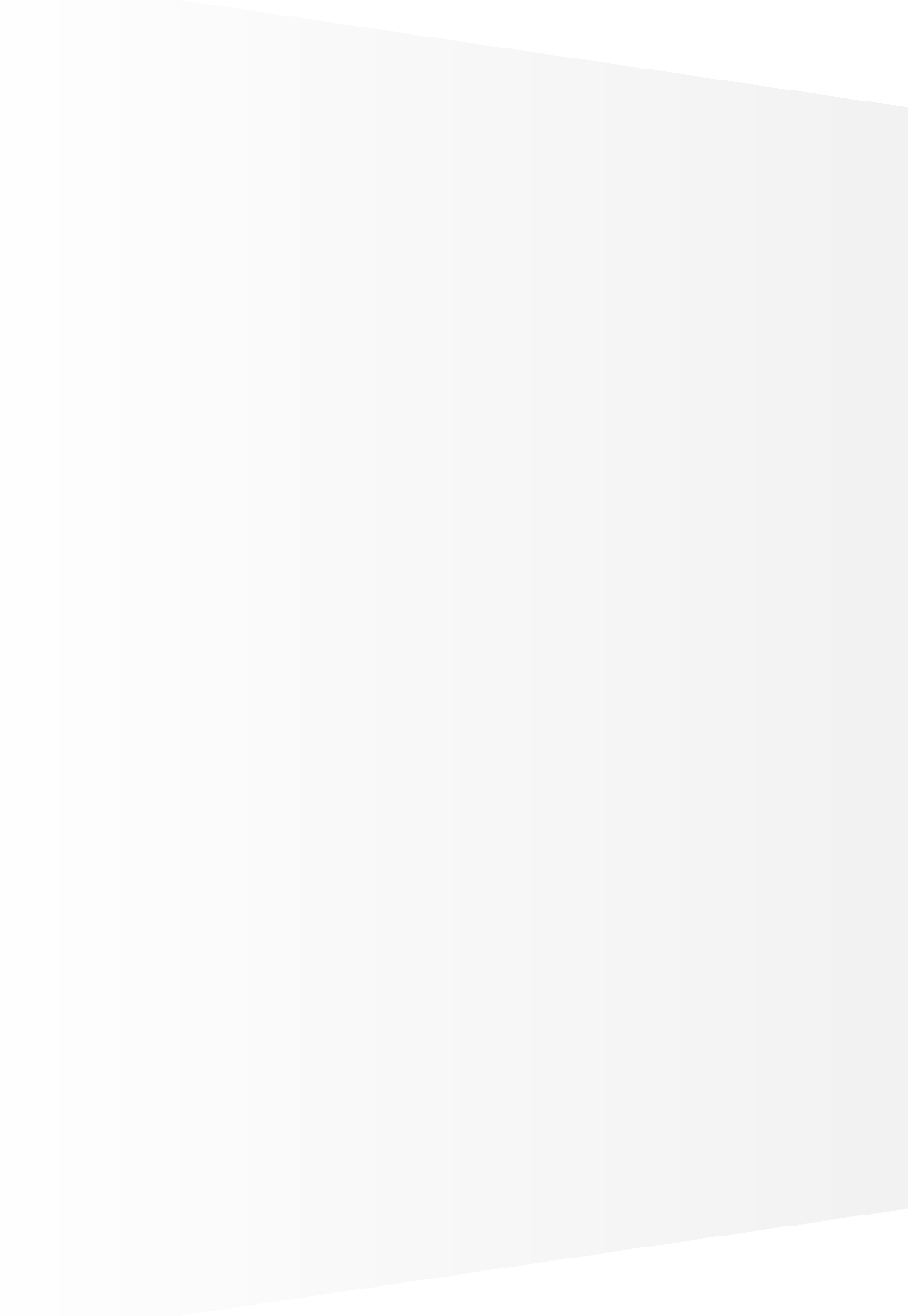 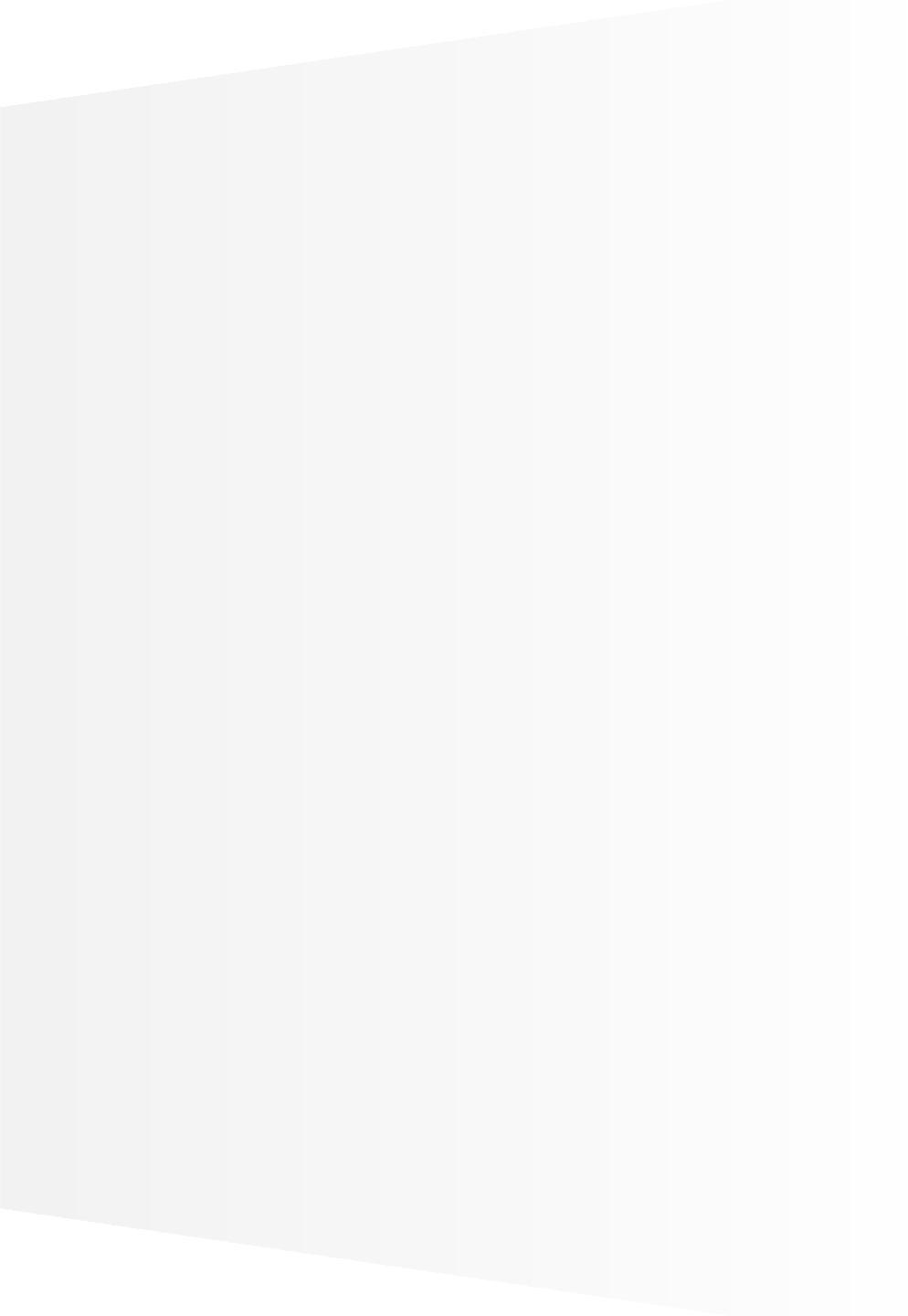 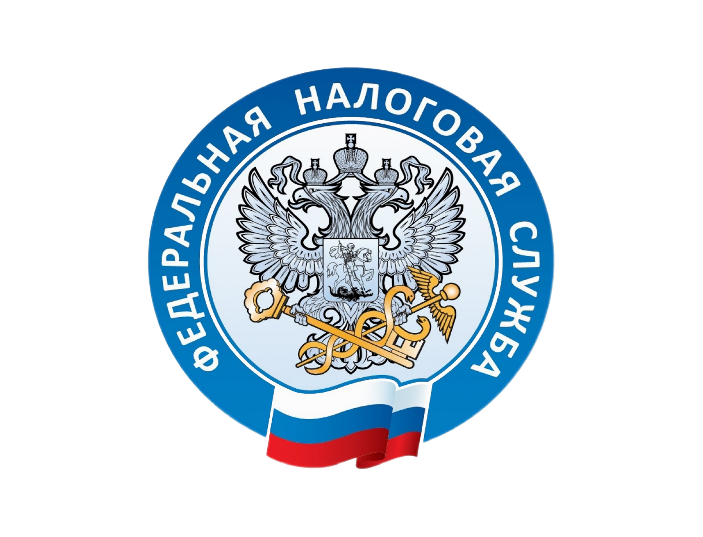 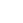 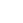 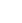 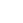 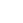 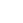 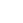 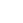 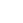 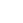 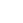 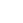 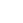 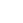 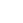 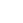 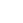 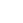 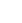 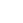 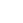 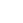 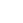 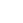 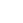 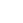 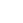 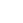 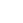 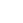 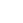 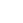 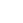 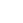 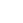 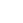 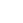 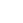 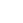 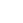 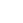 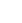 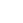 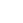 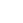 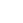 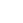 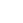 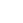 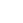 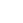 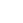 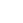 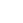 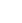 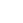 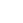 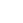 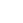 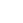 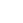 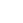 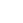 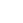 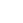 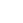 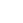 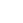 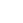 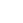 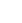 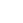 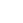 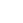 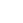 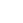 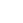 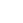 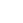 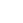 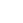 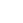 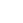 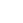 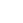 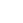 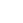 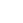 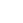 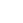 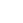 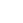 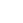 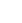 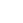 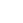 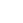 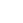 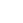 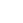 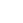 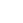 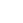 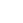 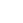 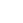 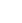 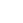 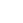 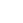 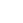 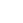 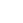 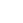 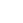 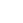 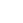 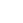 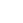 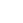 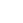 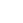 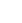 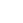 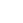 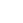 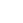 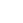 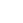 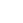 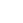 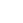 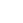 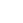 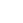 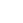 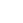 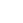 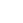 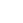 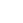 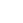 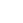 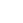 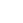 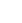 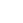 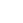 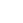 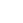 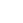 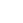 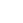 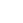 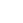 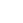 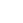 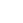 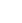 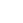 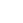 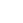 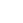 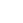 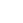 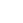 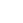 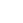 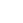 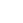 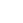 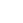 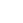 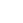 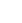 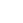 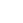 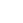 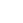 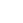 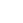 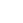 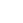 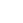 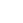 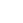 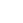 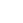 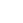 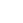 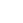 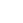 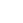 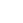 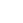 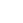 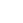 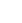 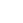 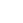 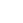 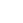 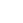 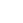 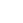 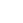 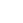 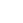 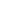 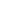 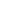 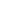 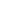 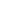 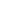 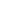 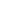 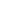 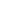 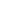 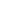 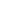 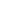 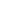 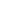 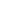 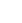 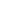 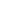 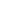 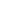 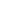 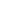 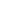 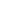 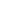 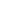 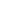 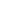 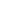 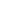 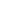 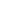 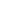 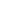 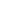 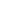 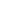 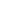 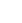 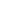 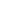 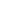 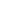 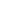 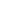 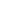 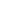 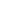 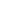 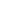 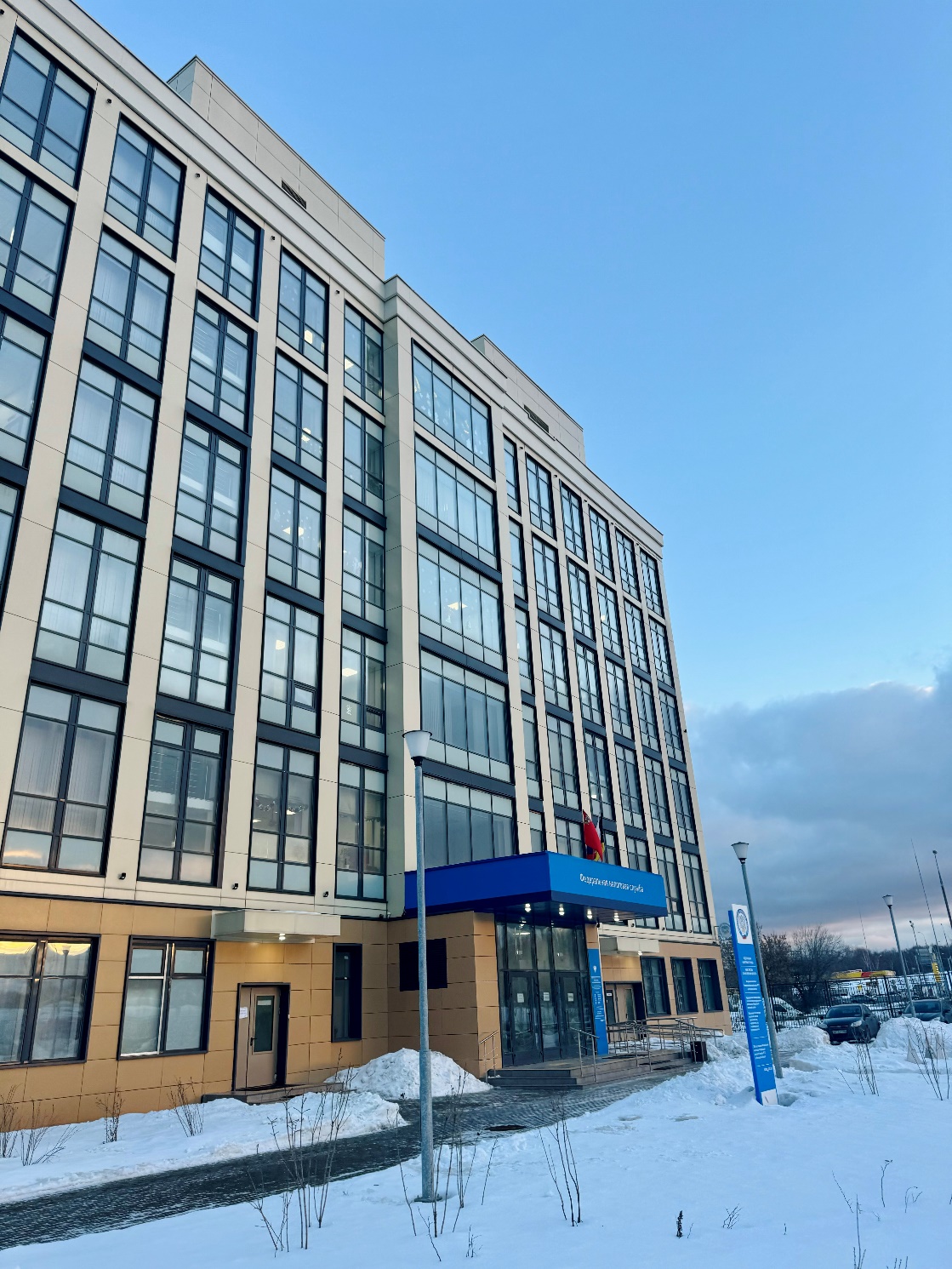 ДОКЛАД  ЗАМЕСТИТЕЛЯ НАЧАЛЬНИКА 
МЕЖРАЙОННОЙ ИФНС РОССИИ №13 ПО МОСКОВСКОЙ ОБЛАСТИ
ЖМАКИНОЙ ВЕРЫ  ВЛАДИМИРОВНЫ
О РЕАЛИЗАЦИИ ПРОЕКТА 
«ЛЁГКАЯ» ЖАЛОБА
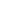 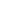 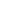 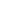 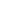 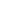 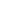 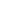 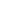 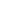 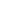 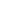 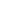 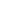 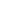 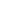 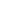 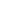 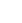 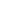 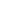 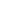 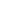 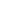 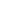 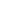 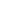 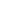 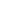 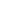 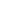 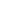 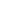 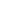 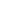 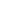 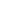 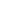 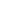 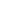 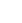 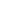 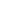 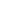 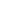 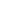 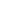 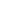 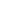 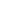 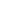 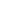 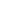 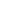 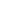 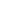 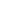 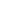 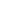 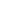 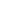 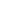 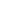 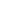 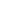 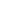 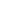 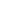 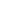 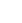 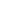 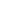 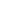 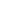 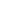 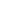 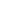 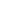 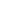 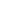 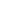 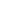 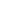 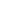 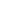 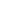 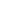 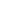 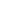 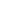 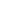 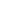 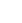 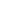 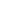 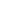 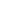 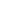 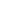 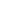 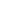 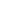 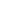 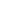 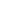 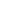 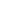 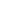 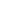 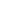 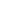 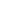 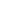 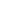 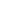 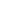 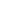 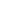 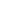 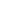 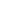 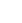 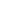 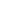 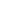 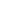 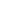 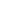 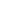 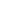 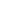 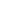 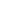 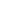 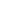 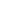 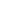 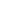 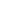 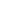 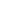 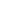 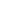 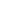 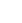 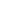 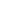 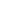 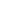 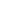 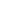 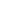 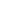 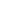 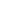 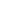 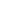 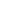 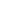 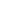 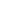 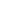 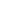 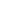 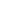 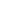 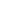 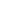 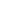 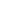 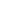 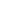 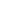 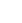 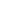 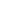 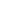 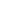 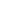 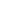 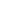 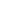 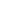 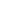 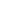 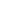 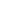 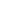 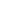 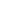 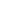 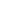 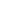 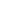 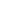 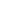 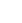 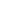 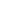 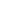 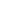 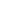 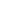 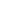 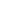 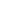 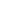 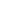 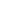 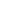 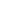 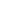 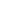 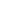 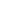 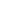 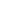 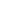 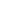 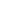 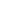 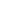 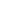 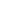 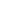 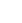 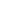 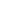 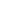 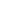 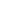 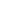 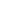 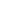 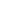 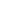 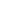 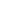 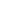 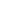 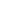 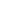 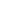 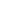 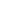 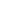 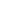 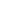 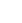 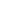 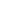 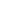 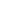 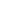 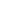 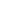 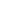 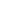 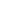 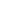 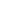 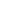 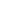 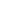 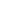 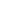 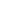 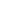 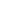 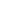 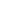 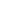 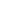 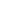 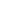 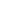 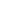 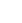 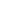 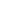 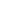 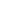 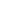 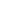 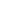 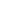 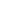 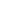 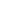 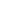 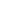 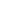 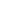 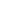 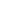 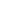 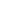 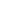 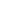 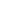 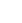 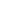 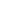 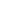 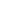 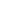 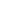 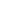 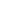 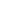 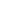 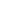 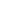 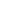 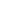 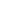 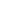 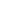 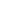 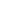 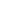 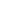 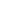 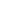 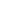 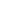 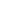 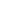 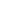 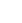 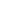 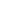 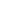 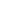 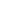 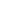 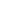 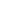 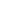 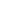 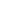 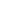 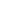 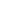 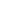 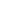 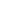 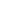 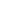 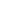 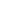 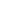 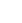 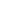 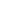 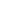 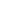 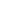 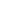 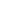 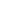 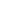 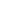 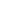 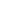 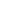 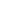 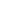 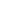 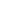 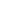 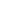 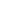 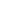 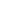 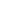 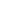 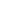 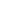 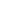 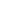 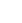 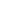 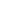 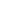 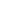 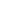 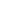 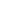 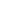 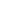 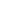 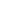 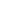 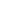 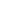 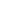 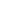 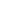 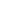 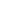 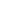 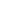 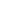 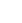 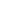 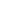 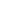 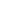 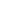 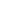 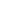 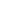 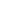 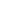 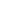 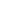 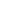 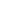 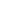 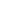 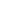 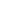 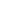 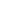 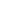 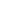 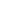 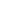 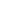 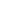 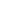 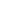 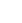 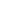 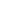 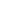 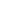 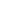 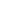 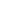 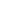 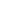 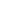 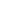 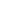 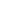 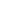 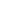 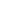 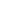 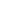 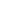 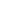 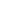 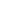 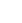 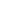 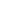 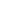 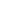 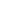 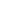 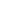 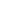 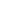 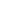 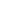 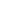 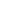 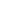 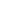 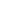 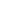 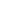 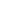 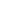 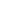 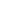 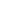 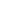 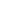 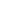 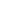 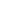 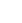 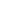 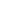 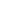 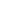 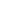 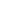 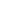 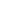 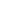 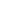 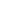 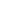 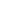 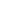 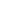 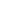 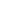 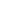 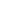 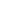 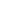 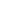 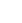 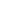 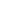 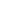 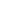 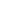 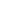 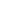 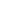 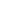 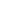 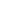 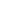 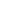 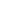 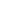 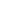 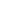 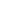 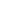 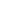 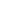 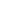 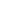 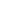 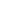 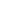 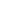 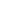 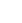 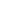 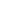 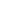 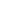 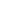 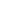 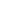 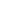 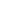 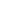 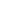 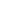 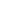 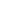 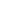 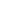 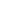 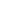 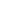 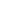 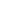 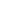 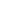 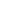 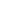 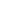 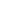 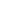 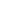 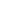 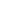 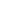 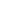 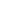 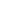 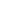 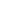 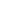 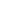 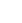 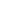 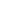 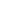 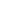 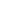 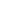 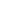 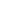 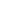 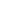 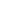 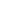 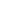 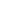 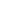 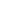 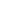 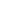 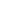 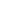 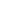 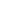 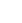 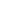 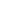 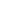 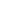 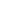 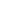 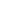 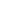 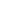 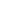 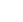 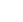 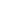 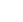 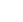 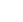 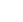 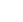 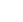 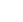 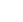 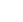 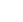 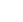 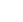 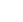 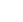 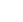 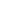 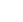 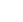 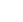 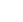 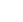 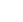 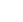 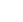 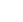 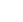 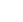 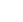 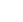 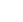 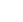 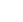 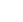 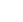 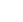 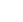 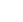 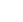 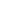 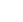 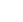 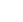 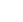 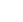 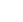 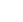 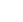 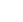 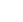 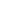 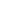 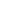 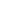 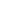 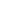 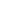 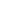 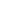 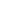 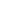 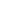 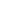 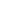 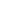 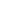 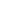 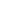 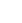 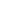 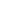 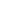 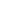 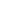 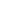 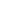 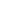 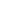 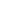 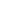 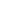 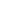 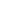 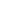 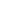 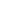 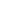 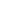 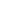 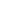 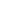 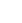 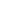 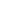 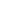 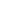 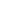 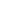 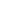 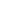 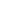 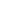 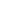 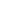 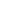 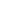 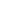 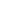 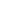 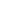 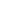 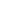 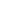 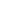 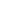 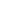 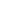 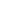 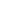 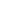 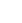 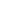 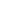 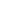 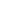 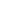 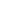 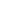 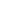 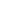 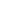 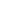 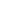 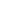 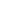 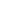 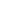 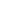 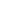 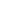 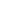 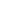 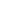 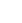 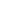 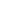 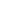 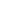 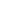 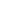 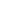 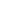 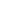 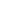 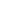 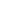 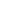 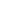 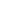 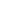 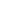 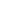 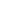 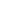 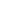 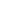 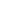 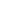 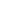 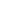 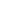 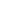 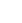 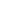 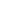 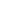 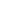 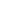 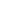 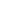 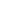 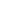 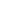 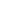 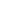 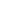 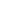 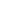 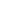 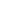 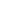 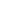 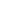 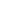 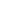 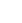 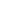 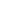 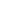 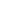 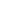 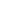 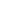 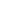 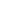 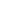 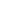 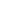 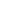 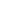 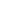 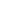 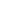 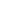 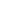 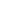 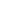 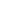 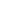 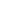 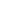 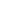 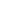 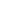 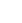 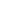 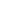 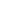 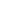 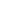 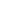 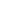 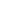 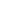 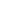 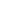 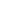 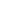 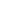 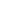 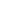 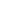 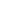 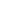 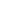 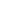 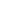 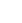 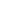 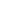 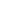 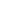 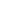 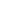 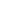 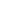 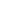 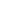 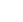 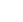 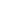 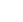 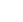 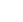 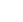 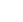 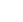 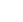 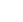 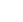 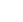 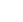 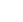 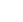 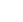 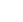 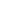 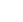 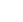 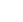 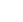 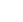 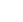 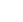 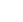 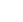 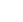 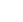 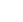 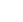 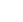 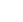 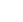 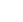 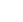 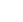 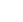 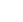 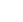 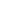 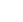 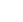 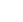 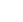 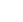 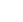 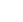 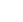 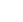 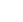 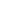 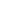 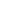 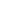 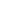 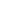 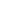 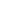 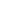 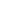 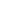 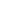 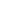 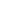 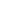 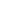 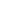 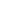 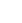 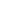 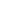 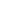 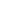 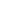 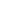 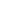 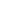 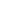 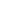 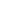 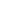 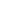 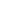 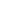 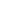 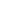 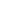 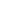 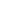 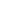 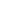 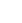 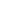 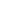 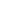 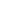 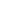 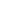 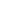 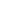 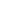 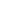 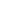 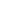 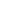 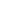 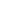 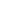 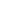 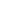 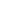 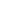 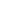 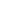 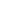 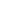 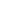 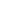 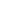 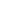 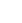 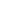 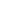 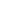 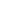 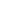 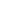 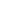 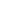 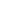 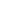 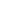 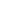 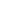 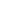 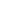 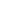 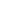 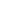 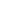 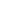 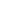 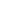 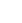 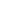 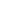 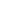 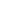 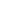 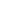 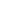 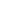 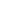 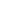 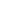 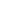 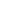 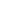 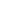 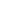 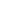 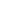 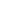 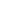 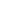 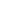 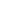 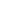 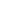 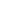 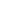 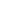 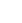 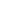 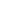 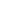 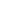 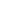 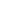 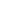 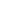 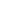 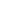 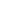 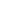 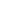 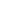 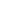 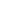 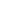 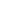 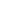 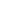 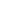 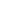 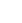 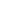 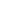 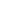 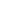 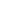 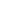 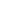 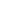 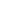 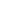 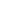 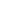 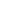 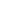 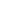 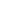 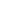 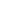 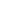 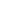 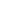 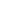 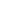 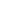 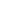 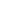 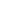 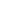 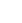 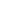 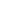 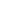 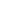 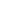 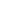 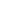 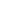 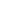 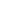 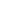 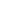 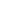 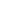 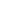 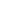 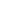 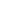 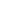 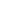 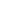 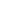 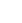 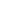 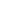 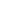 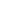 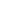 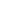 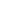 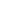 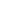 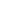 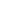 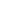 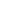 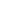 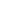 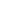 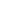 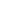 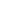 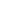 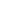 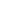 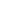 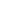 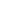 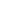 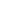 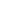 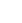 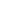 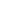 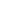 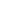 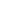 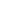 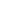 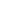 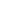 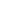 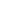 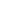 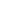 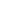 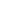 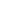 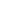 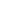 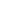 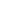 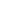 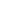 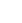 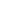 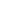 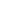 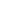 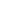 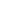 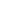 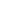 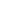 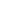 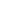 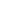 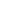 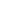 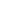 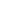 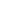 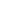 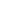 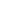 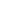 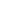 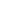 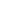 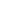 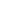 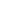 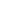 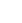 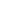 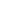 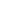 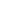 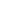 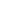 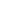 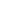 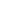 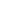 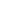 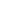 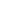 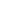 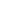 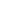 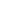 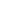 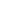 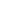 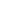 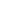 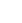 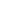 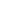 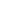 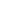 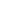 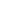 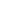 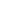 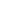 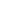 г. Долгопрудный ’ 17 ДЕКАБРЯ 2024 года
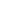 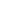 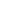 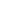 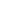 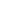 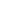 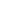 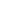 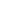 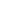 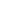 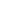 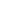 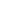 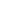 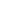 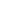 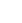 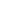 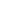 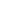 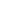 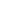 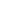 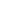 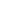 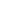 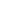 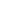 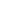 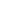 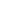 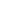 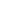 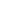 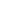 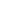 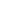 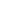 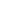 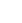 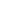 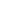 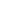 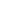 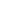 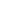 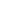 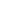 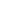 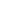 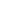 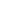 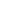 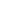 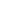 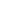 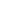 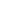 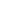 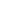 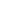 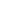 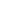 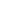 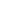 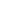 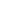 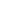 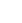 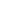 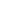 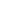 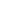 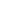 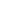 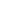 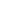 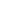 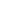 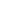 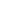 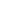 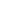 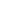 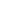 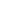 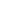 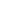 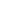 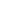 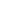 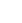 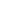 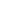 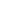 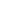 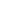 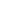 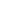 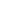 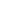 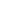 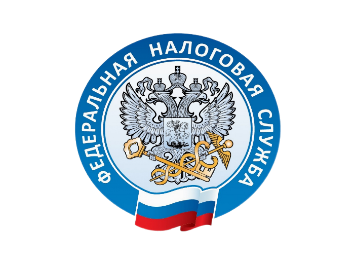 Межрайонная ИФНС России 
№13 по Московской области
УСКОРЕНИЕ КОНФЛИКТ-МЕНЕДЖМЕНТА
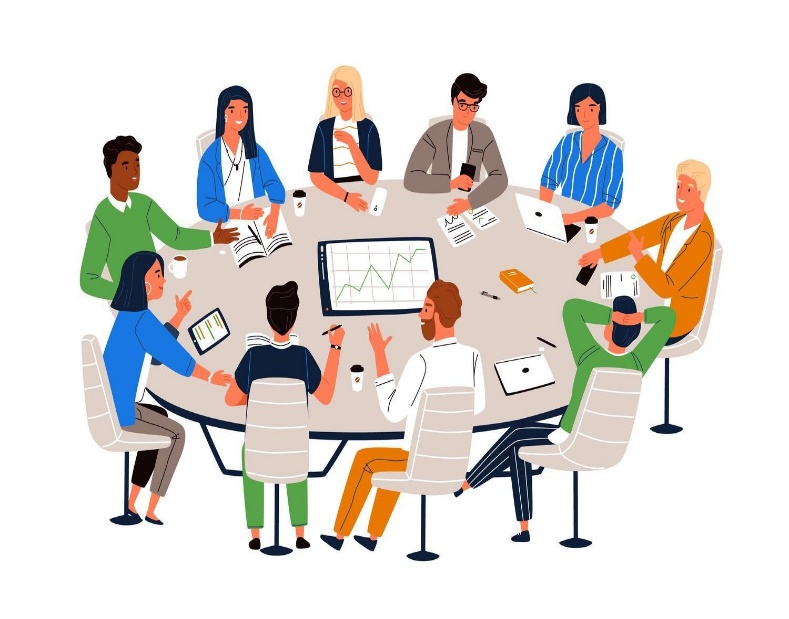 «Лёгкая» жалоба 


             7 дней 
   рассматривает исполнитель
         ПРОСТЫЕ ВОПРОСЫ

        Расчет налогов

          Действие (бездействие) 
          должностных лиц

           Взыскание
Статья 140.1 
Налогового кодекса Российской Федерации вступает в силу с 01.01.2025
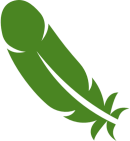 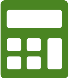 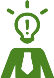 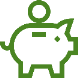 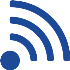 Подается по ТКС (ЛК)




Классификация обоснований 
обжалования
Структурированная 
форма жалобы
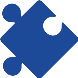 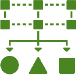 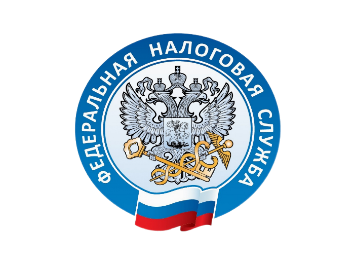 Межрайонная ИФНС России 
№13 по Московской области
ИССЛЕДОВАНИЕ СРЕДЫ
7
Рабочих дней
Как будет
Как сейчас
Срок 7 рабочих дней
Экономия 23 дня

Форма: лк/ткс

Какой но: Тно

Ответ: лк/ткс
Срок: 15 рабочих дней +
Возможность продления

Форма: лк/ткс/бумага

Какой но: Вно

Ответ: на бумаге/в лк/по ткс
19
Тематик для обжалования
37.6%
Потенциально «лёгкие» жалобы
«ЛЁГКУЮ» ЖАЛОБУ НЕЛЬЗЯ ОСТАВИТЬ БЕЗ УДОВЛЕТВОРЕНИЯ ИЛИ БЕЗ РАССМОТРЕНИЯ
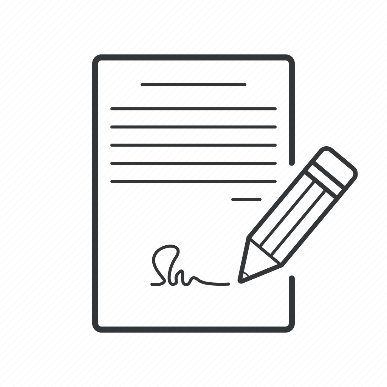 ТНО имеет возможность реализовать функцию 
по устранению собственных ошибок
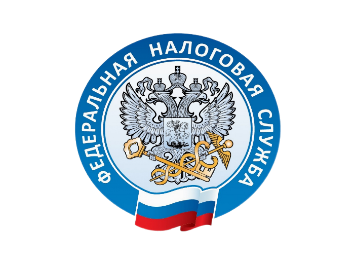 Межрайонная ИФНС России 
№13 по Московской области
7 ПРОСТЫХ ШАГОВ ДЛЯ НАЛОГОПЛАТЕЛЬЩИКА
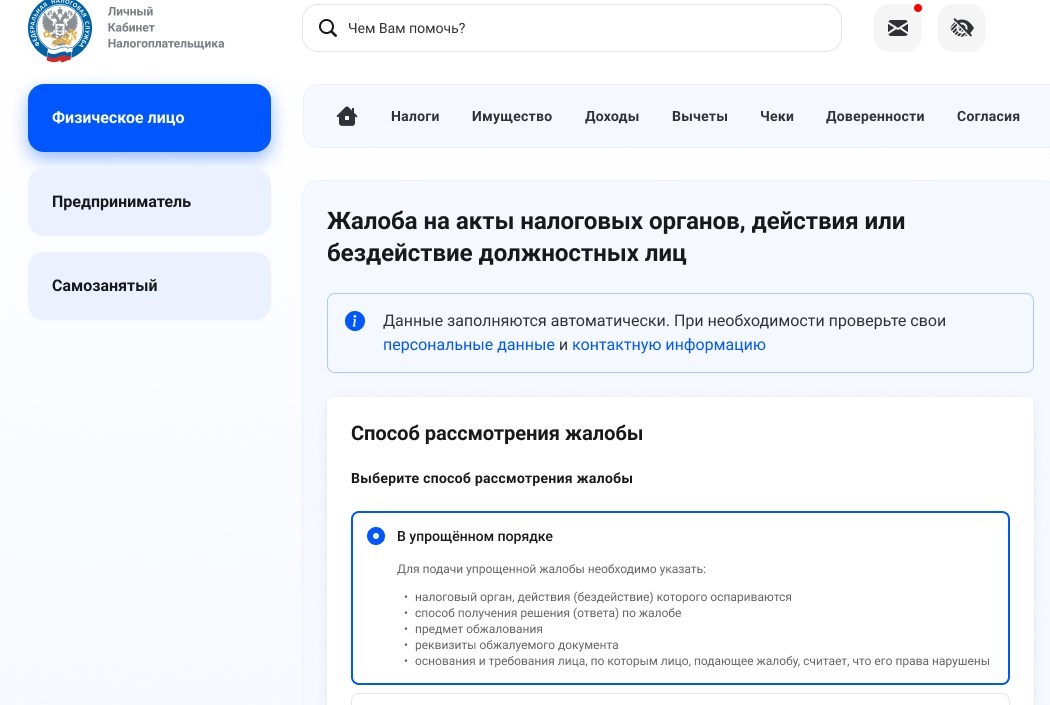 Выбираем желаемый способ рассмотрения

Выбираем налоговый орган
Как я хочу получить ответ / Предмет спора 
 С каким документом я не согласен
Как это нарушает мои права?

Прикрепить документы в подтверждение позиции

Проверить и отправить (после отправки НП получает уникальный номер жалобы)
Налогоплательщик  самостоятельно выбирает  желаемый способ подачи  жалобы
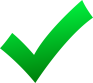 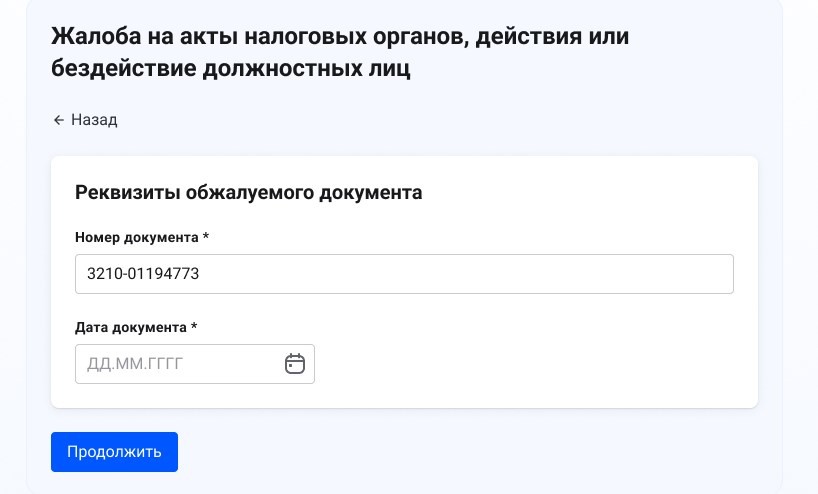 Самый важный реквизит!!!
ДАТА И НОМЕР ОБЖАЛУЕМОГО ДОКУМЕНТА
БЕЗ УКАЗАНИЯ РЕКВИЗИТА ДОКУМЕНТА ЖАЛОБА НЕ БУДЕТ ОТПРАВЛЕНА
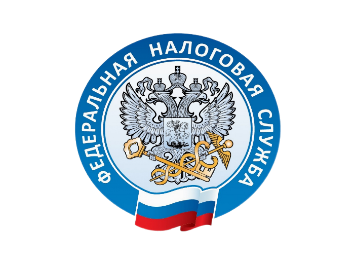 Межрайонная ИФНС России 
№13 по Московской области
АВТОМАТИЗАЦИЯ
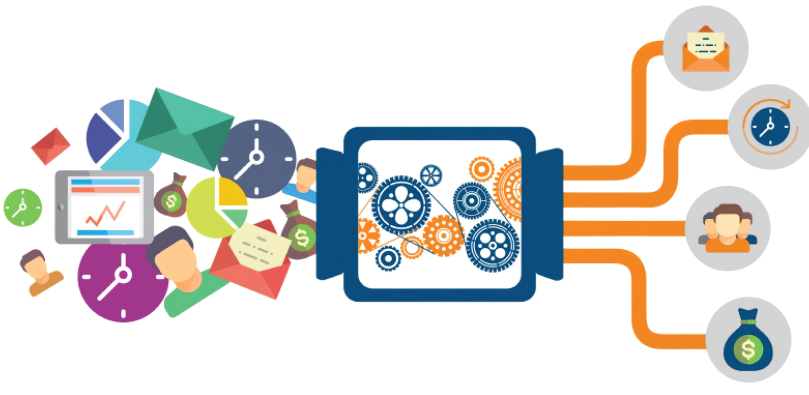 на стороне 
налогового инспектора
на стороне НАЛОГОПЛАТЕЛЬЩИКА
КЛАССИФИКАЦИЯ ОСНОВАНИЙ ОБЖАЛОВАНИЯ
СТРУКТУРИРОВАННАЯ ЖАЛОБА
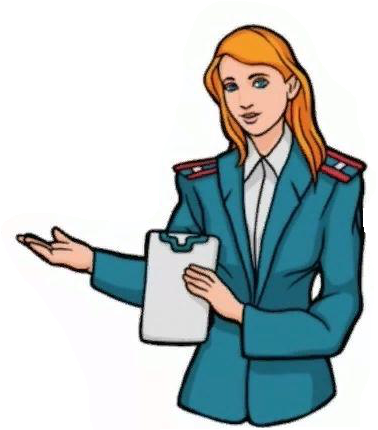 СОПРОВОЖДЕНИЕ ТЕХПРОЦЕССА
АВТОМАТИЗИРОВАННЫЙ УЧЕТ И АНАЛИЗ ПОСТУПАЮЩИХ ЖАЛОБ
ВОЗМОЖНОСТЬ САМОСТОЯТЕЛЬНОГО УСТРАНЕНИЯ НАРУШЕННОГО ПРАВА НП
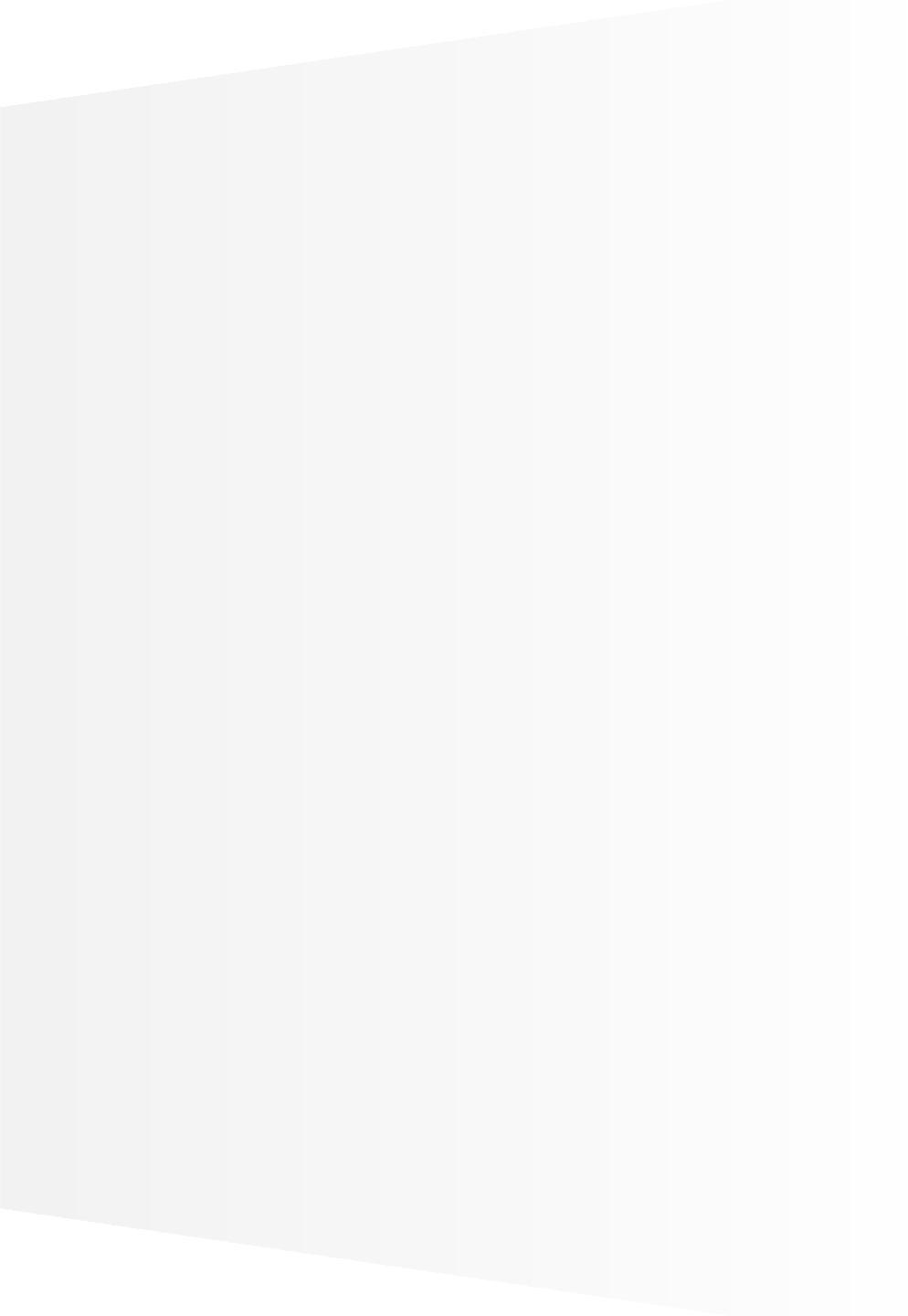 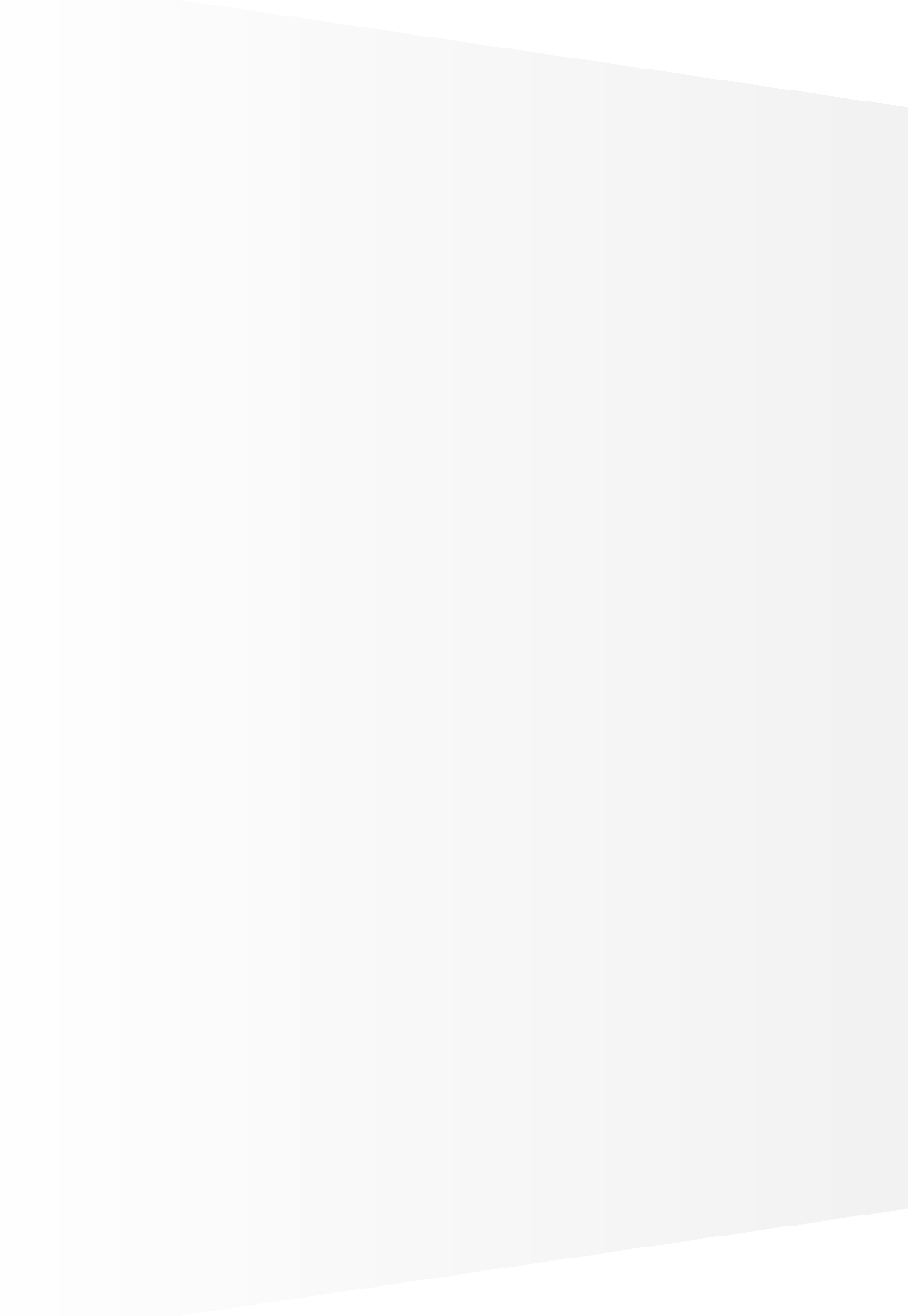 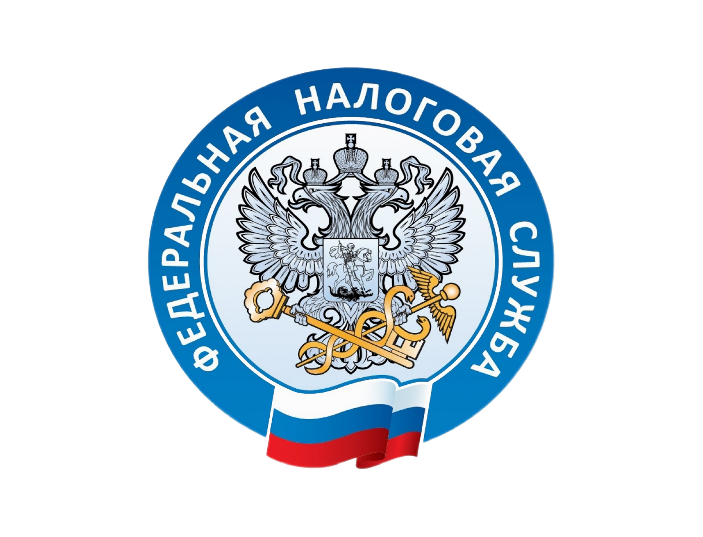 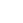 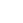 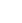 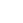 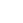 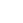 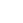 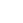 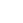 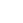 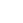 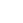 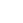 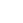 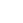 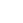 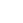 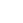 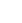 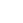 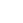 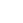 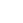 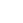 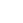 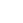 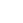 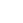 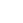 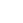 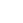 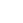 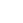 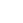 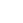 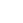 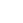 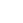 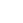 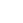 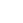 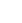 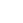 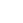 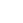 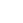 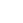 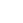 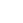 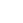 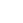 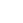 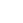 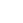 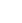 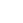 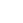 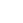 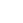 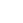 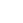 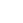 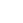 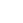 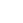 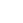 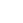 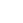 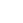 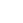 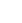 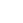 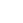 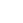 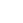 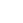 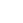 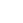 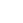 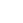 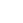 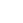 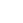 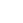 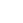 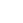 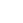 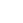 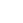 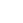 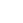 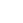 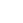 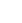 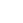 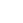 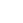 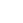 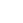 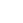 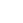 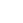 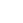 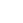 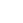 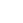 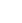 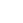 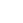 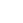 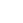 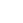 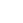 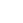 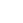 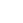 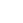 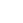 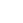 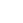 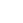 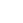 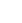 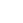 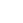 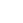 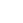 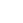 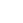 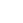 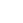 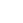 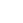 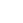 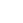 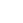 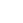 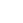 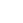 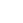 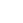 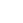 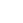 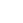 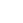 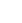 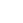 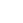 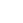 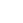 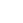 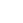 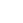 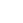 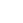 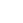 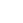 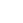 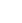 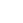 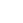 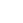 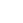 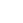 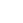 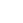 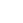 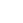 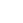 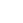 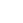 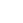 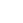 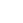 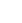 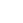 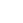 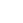 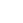 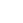 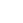 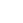 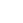 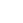 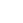 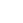 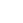 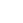 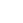 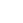 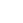 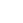 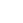 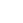 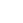 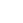 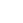 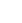 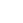 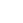 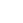 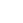 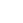 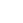 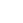 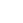 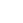 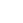 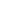 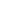 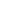 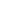 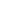 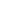 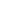 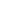 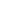 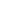 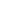 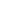 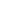 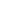 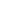 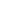 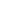 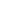 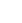 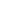 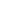 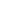 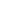 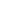 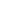 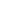 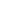 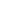 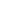 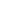 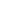 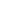 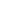 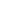 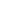 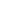 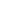 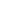 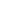 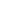 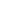 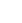 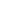 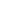 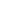 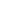 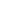 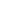 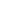 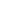 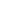 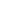 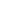 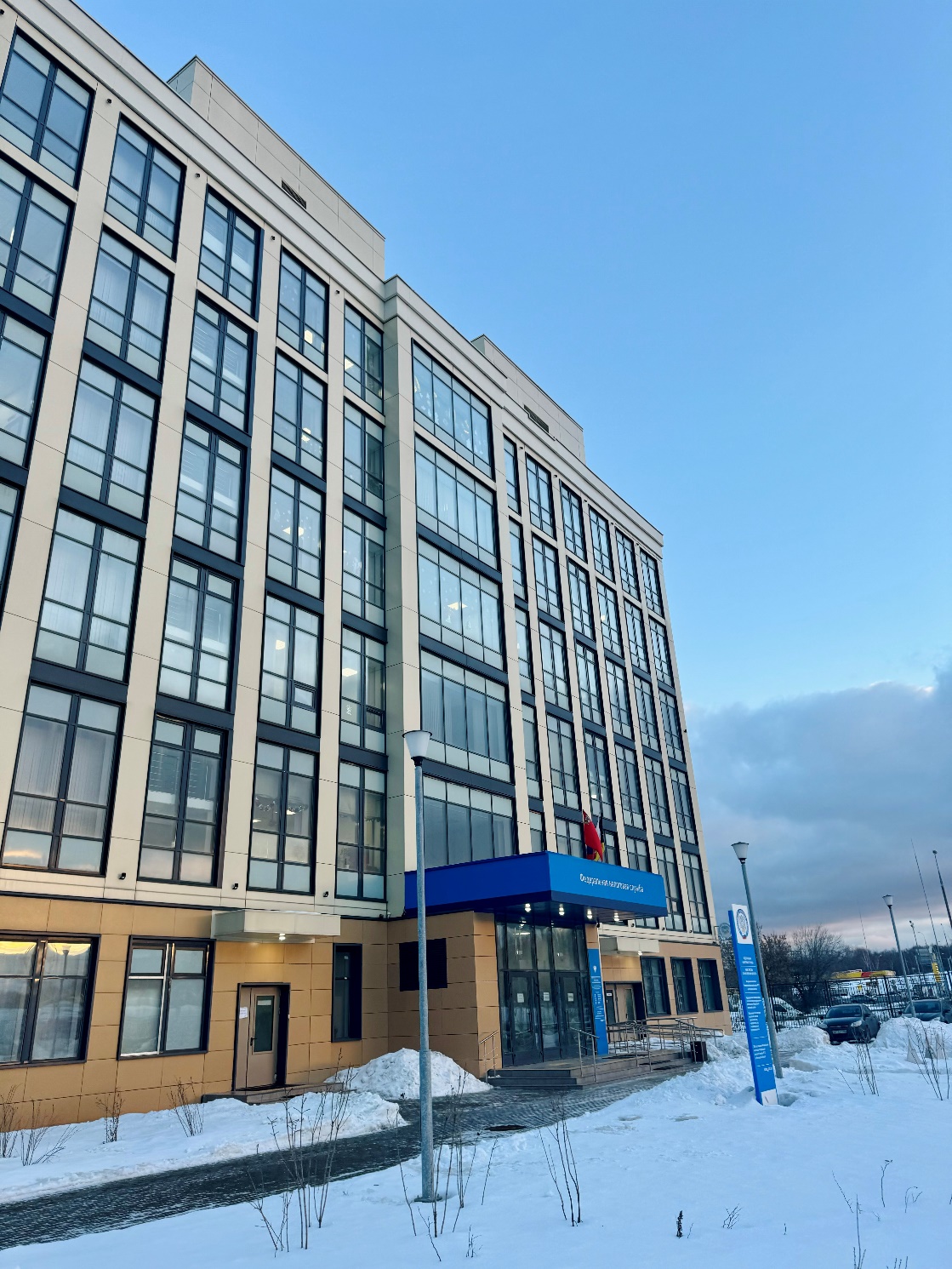 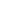 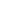 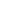 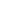 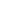 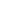 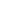 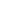 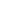 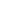 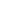 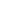 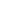 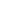 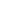 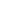 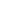 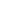 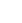 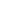 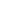 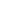 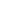 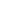 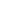 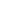 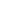 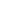 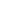 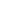 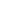 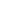 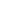 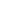 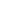 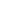 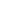 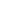 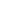 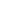 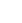 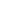 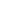 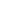 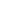 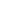 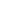 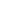 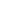 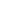 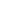 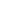 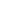 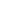 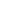 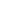 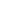 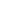 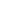 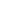 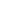 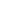 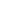 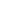 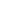 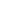 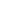 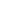 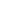 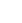 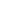 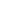 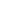 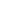 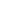 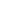 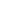 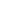 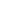 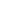 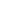 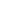 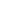 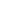 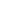 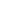 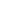 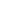 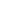 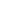 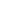 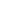 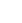 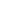 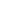 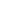 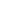 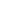 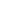 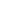 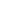 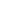 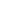 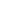 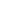 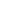 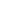 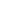 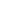 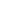 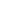 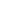 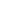 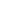 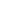 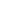 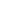 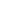 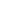 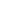 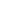 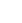 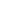 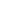 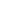 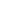 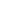 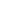 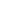 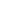 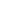 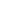 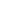 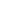 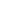 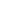 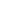 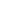 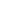 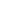 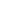 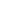 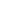 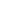 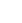 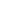 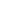 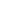 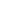 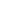 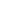 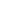 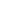 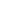 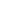 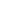 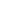 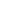 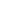 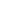 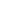 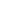 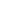 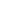 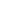 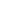 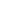 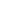 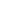 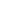 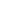 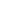 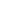 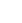 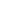 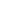 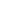 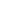 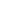 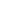 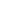 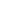 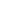 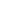 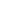 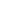 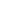 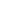 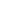 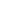 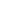 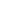 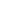 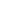 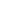 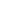 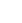 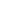 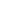 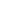 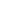 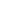 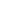 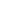 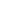 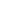 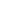 БЛАГОДАРЮ ЗА ВНИМАНИЕ!
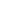 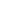 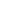 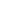 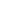 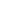 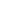 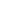 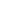 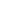 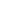 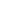 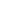 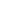 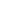 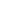 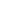 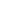 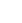 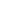 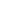 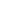 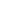 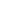 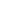 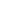 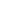 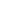 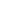 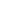 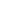 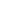 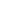 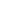 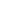 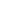 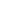 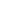 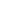 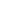 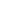 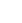 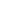 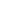 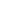 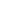 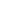 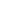 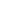 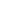 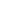 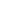 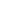 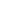 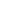 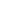 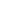 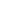 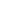 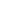 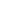 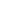 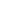 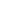 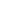 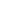 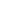 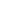 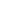 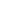 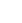 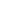 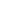 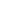 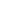 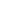 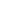 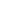 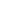 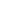 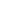 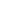 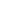 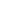 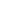 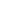 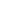 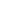 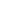 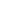 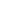 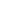 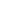 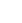 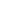 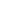 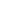 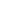 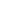 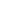 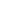 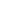 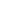 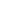 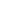 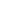 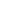 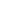 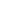 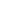 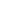 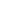 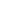 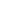 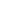 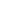 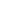 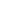 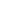 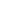 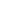 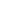 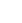 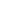 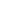 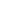 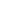 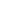 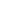 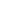 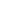 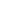 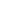 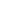 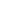 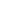 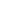 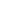 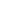 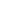 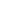 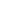 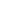 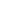 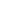 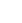 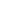 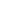 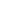 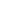 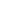 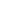 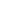 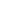 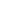 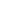 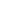 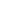 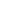 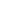 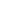 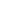 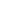 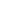 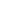 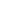 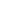 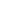 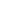 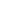 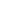 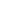 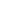 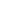 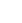 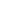 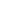 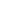 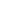 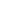 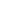 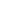 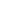 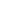 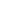 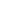 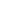 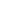 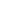 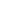 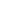 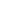 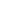 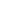 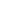 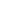 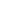 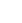 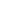 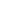 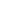 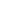 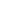 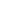 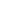 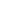 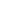 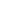 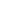 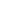 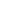 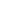 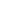 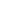 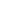 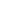 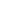 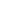 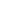 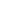 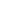 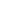 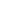 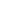 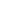 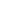 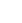 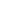 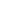 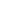 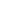 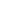 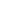 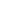 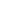 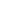 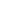 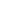 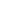 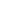 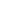 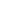 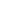 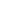 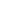 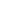 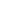 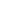 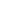 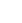 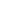 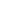 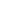 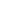 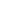 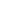 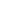 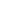 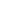 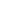 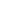 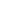 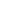 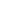 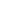 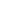 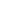 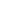 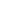 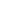 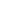 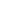 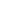 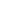 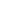 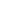 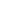 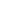 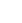 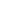 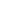 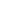 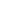 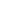 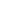 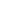 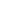 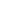 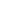 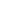 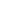 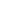 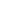 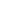 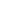 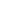 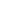 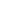 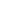 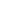 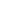 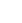 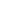 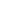 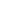 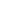 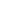 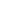 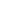 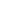 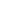 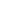 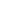 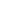 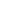 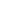 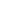 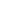 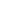 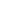 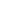 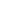 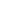 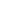 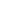 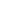 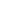 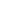 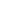 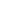 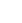 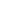 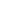 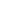 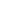 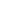 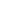 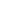 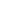 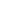 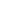 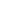 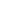 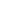 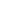 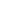 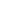 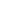 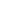 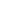 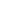 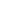 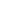 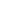 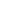 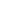 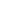 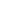 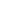 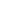 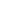 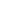 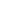 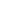 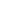 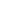 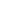 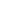 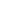 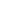 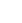 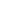 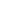 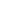 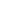 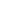 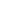 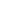 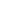 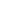 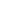 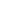 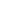 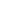 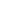 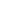 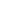 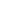 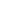 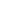 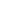 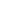 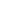 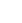 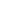 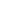 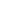 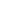 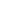 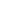 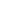 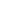 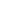 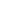 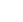 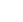 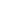 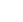 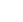 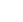 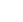 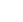 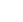 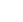 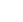 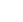 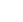 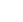 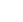 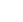 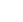 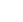 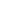 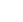 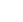 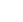 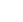 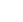 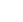 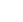 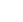 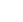 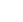 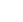 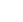 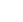 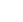 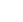 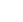 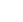 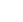 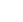 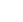 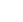 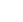 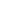 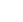 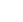 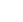 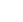 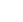 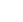 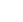 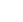 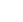 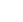 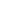 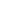 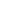 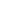 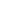 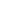 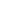 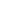 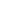 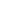 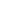 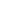 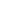 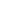 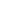 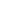 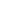 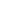 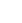 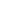 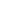 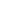 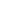 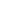 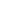 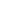 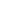 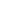 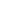 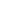 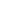 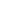 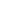 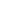 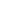 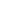 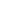 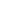 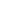 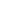 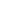 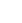 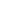 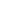 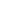 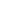 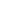 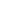 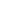 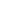 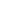 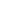 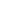 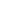 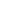 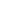 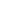 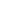 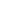 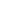 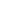 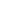 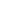 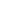 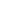 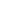 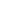 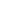 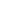 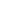 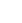 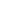 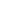 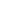 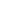 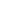 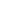 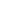 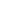 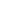 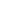 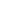 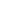 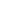 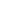 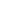 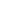 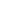 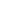 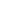 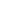 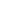 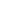 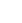 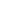 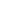 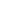 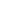 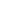 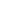 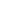 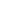 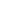 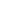 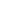 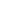 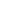 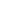 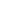 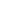 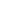 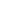 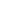 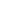 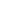 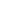 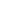 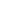 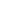 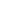 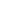 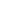 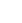 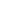 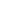 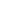 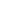 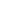 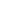 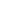 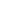 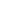 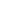 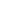 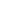 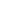 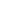 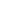 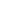 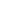 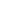 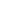 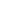 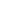 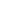 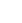 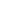 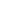 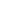 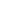 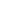 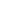 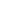 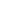 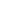 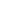 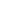 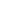 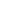 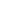 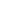 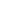 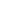 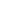 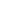 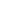 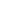 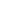 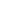 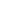 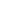 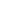 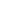 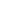 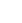 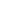 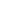 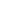 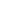 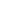 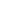 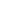 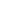 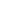 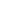 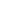 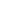 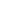 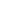 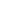 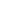 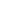 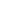 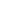 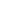 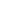 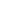 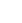 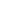 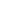 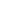 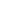 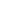 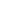 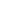 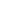 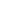 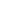 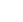 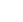 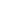 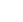 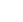 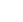 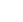 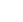 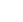 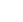 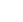 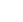 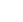 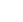 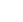 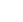 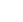 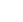 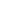 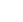 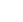 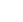 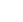 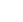 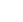 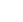 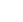 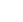 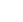 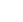 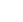 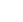 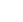 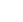 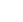 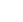 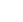 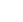 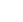 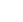 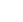 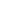 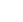 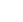 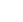 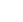 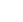 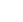 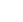 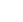 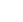 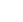 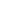 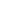 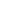 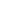 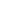 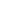 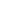 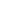 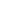 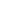 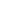 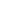 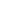 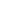 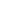 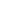 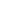 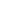 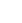 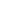 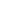 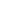 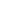 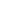 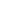 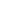 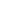 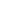 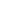 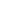 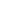 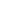 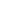 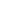 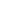 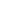 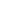 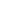 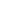 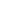 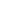 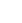 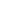 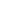 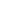 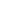 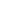 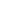 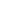 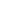 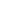 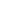 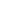 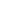 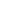 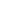 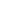 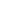 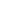 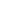 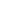 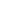 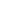 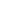 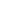 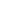 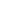 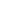 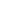 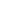 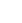 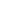 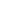 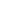 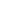 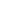 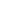 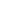 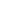 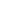 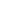 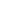 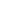 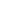 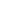 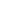 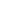 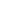 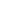 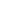 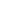 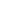 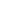 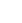 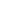 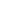 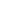 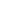 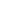 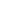 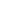 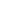 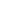 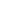 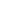 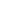 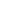 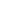 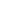 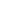 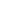 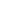 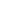 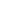 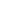 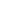 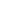 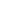 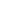 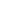 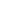 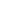 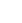 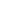 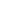 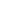 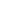 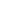 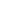 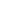 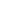 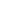 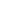 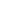 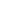 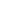 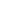 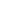 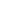 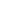 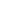 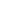 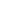 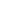 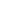 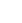 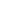 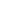 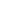 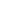 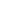 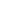 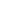 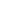 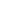 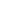 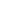 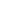 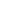 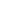 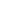 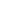 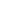 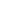 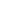 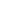 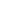 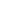 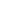 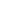 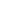 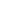 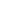 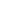 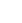 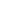 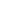 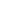 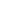 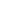 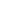 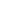 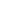 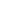 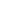 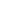 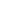 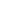 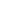 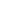 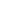 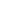 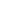 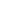 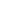 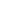 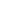 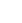 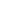 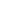 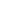 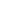 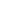 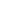 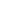 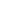 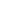 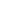 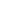 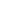 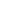 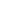 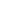 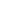 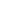 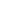 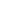 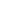 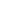 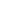 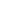 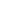 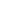 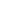 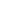 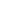 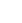 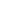 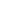 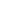 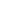 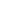 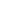 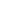 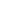 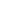 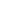 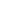 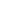 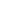 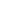 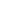 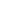 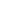 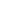 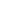 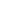 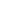 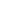 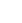 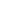 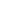 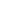 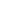 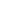 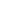 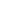 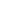 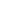 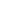 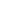 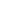 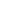 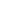 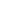 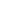 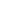 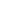 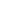 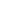 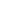 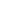 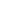 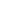 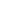 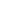 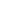 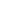 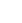 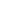 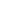 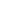 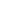 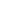 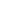 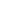 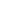 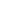 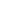 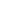 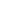 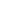 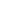 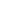 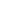 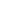 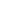 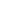 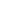 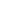 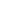 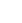 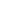 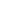 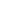 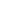 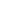 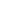 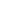 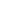 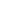 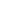 г. Долгопрудный ’ 17 ДЕКАБРЯ 2024 года
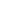 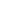 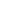 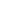 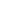 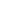 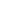 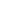 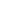 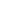 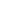 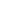 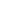 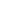 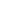 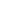 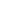 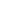 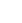 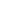 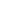 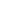 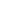 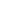 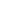 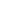 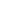 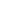 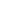 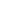 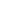 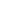 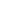 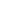 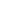 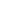 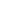 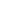 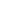 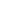 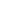 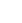 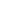 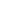 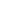 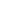 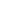 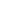 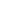 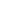 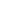 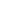 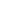 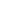 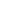 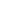 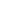 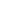 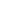 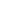 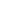 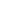 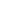 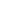 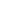 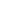 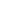 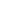 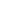 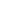 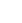 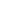 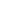 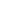 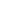 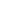 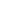 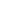 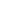 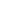 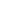 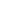 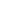 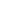 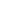 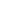 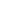 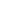 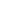 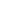 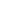 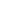 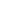 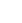 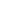 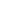 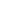 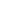 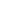 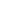 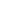 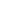 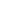 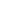